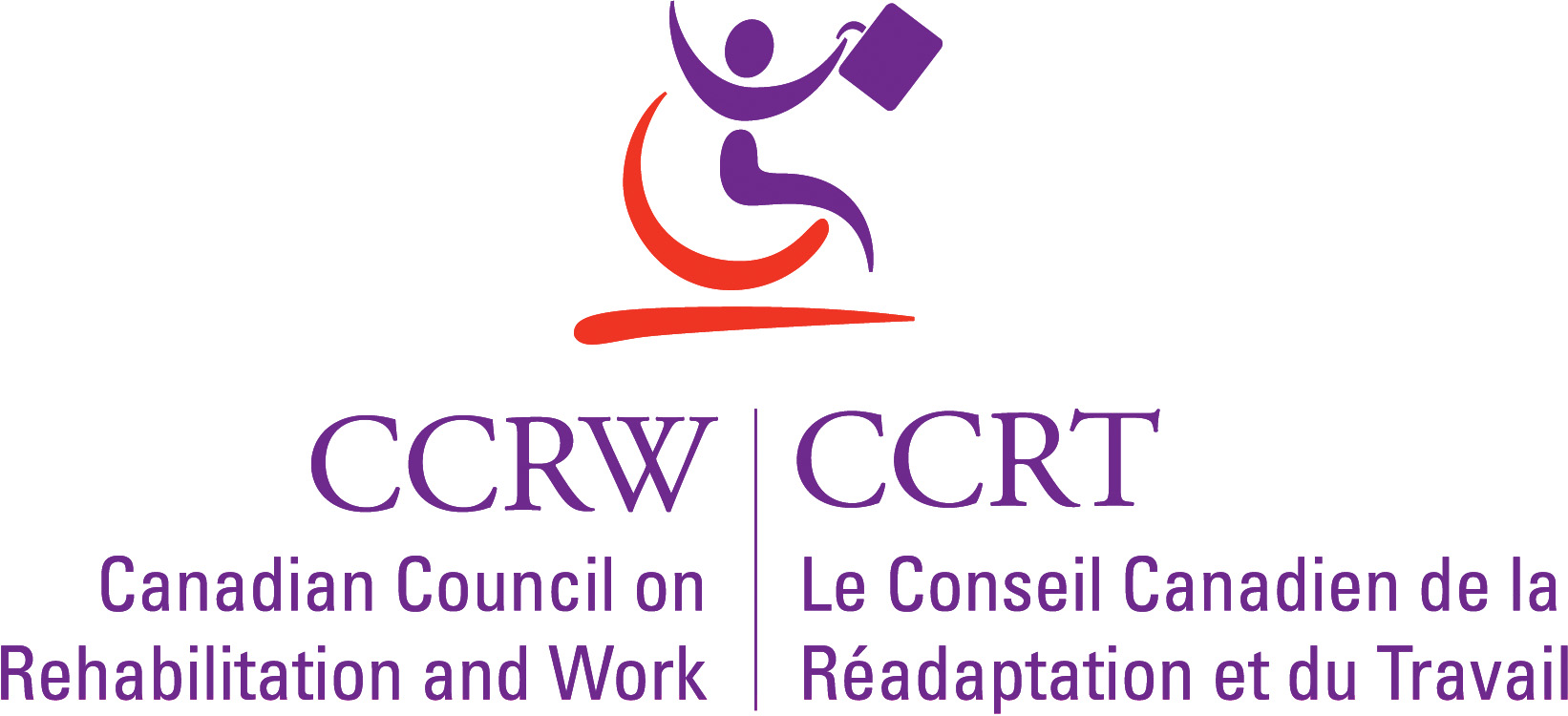 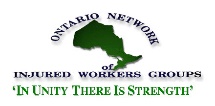 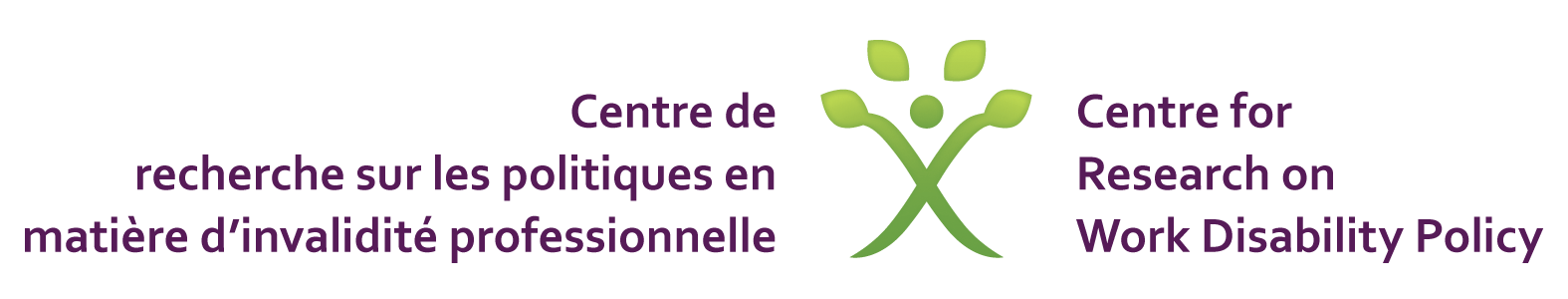 Disability and Work in Canada (DWC)Organizational Structure, Governance and Activities Going Forward
Disability and Work in Canada 2021
Day 1: 2:30-3:35 ET Parallel Session
Presenters: Emile Tompa, Ron Sanders, Michael Prince
1
How it all began
In 2017, the Canadian Council on Rehabilitation and Work (CCRW), the Centre for Research on Work Disability Policy (CRWDP), Inclusion Newfoundland (InclusionNL) and the Ontario Network of Injured Workers’ Groups (ONIWG)—already working together as members of a community caucus formed by the CRWDP research partnership—formed the Disability and Work in Canada (DWC) Steering Committee to host the first DWC conference. One of the outcomes of the first conference was a decision to develop a pan-Canadian strategy on disability and work.
Now in its 5th year, the DWC initiative is formalizing its governance structure and expanding the roster of organizations involved in the initiative. The details provided here have been developed by the DWC Steering Committee over the last two years.
2
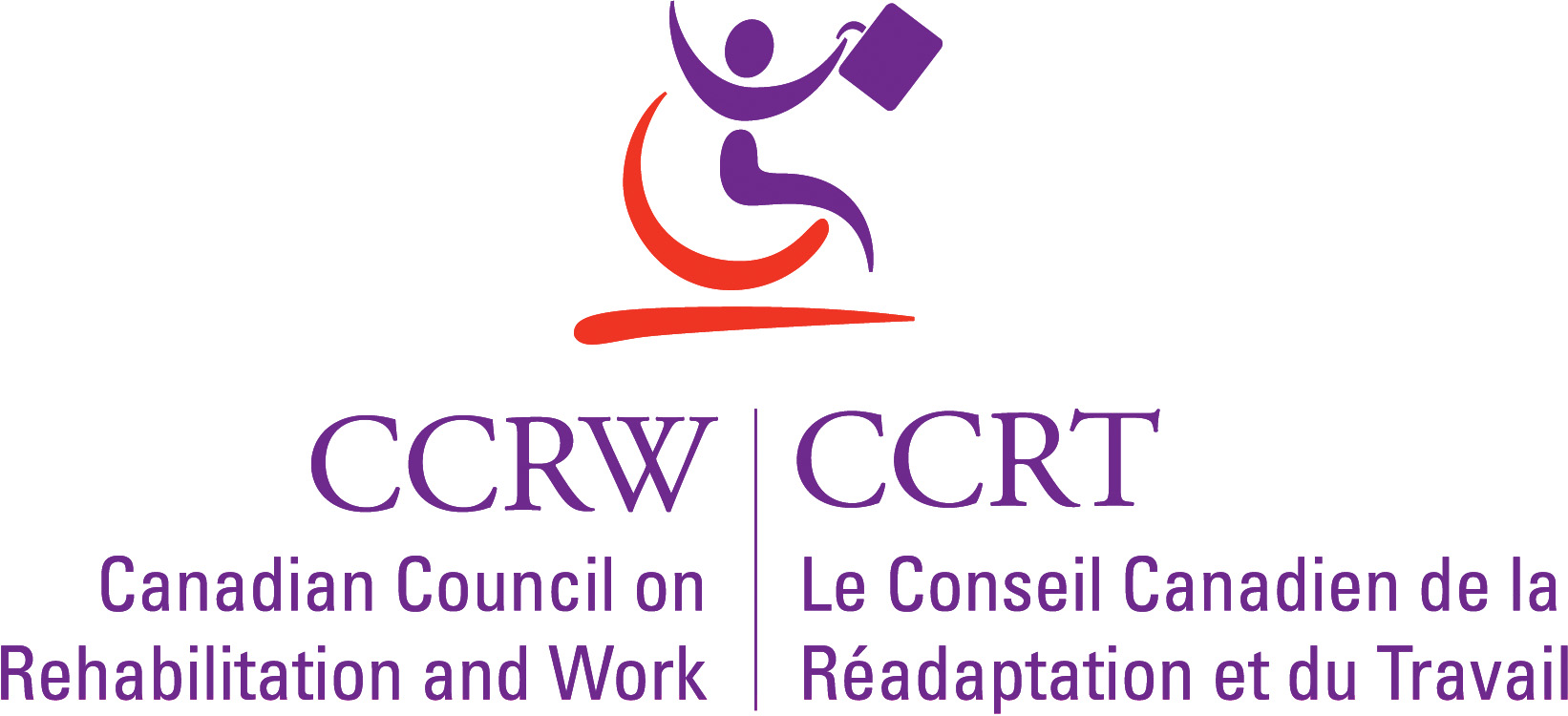 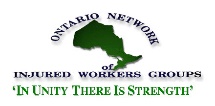 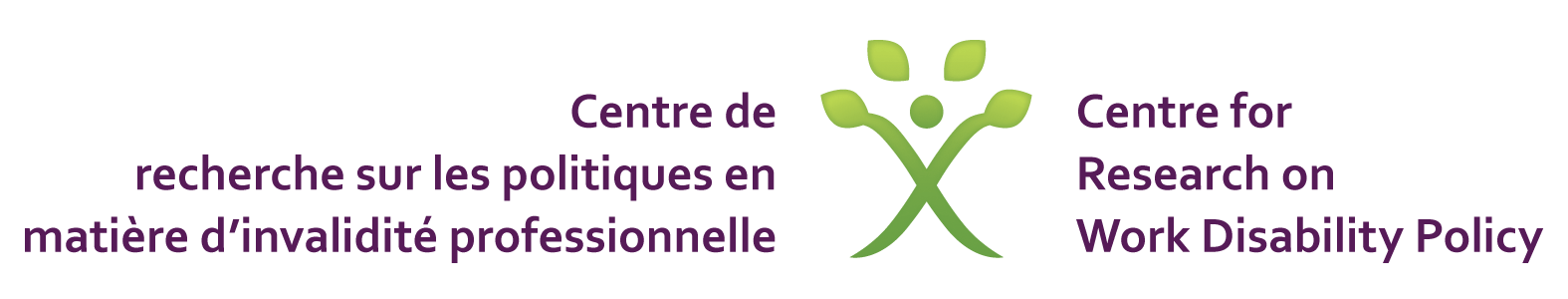 Vision and Mission
Vision
Employment throughout Canada is inclusive. Persons with and without disabilities have equality of opportunity and choice in careers, jobs and work

Mission
To promote inclusive, diverse, and equitable labour markets.
To facilitate advancement of employment opportunities for persons with disabilities.
To uphold the ideal of equality of opportunity and choice in careers, jobs and work for persons with and without disabilities.
To promote the development of evidence informed policies and practices.
3
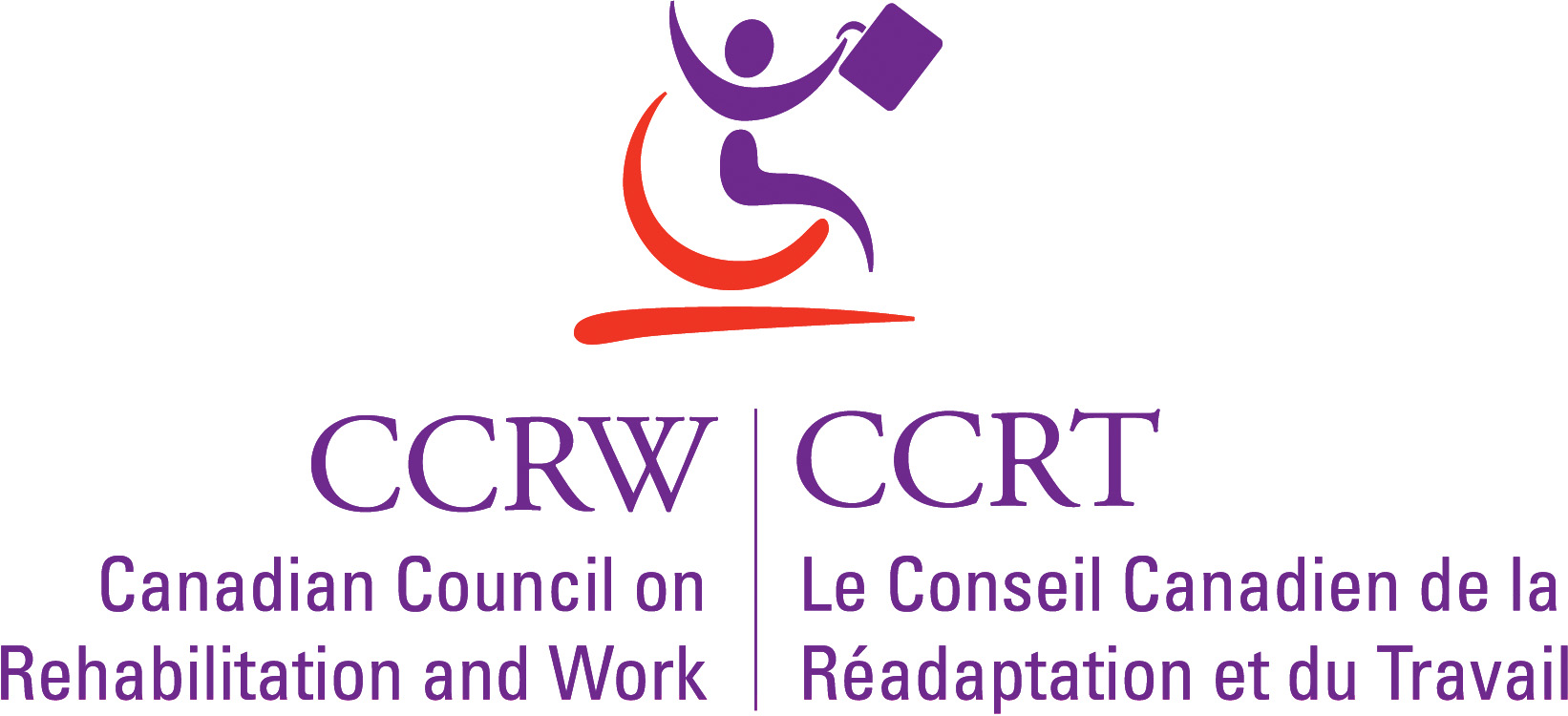 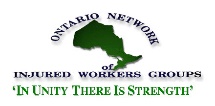 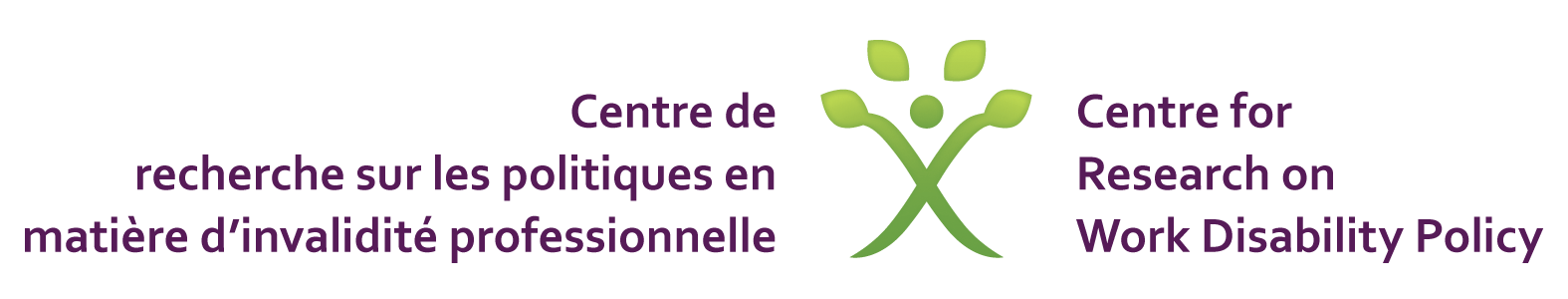 Activities
Support forums for dialogue across stakeholder groups on inclusive employment in Canada.
Support implementation of a strategy by civil society on disability and work in Canada.
Promote measurement, evaluation and accountability of progress made in relation to a strategy on disability and work in Canada.
Facilitate stakeholder involvement in implementation activities, measurement, evaluation, and accountability related to the strategy.
Undertake fundraising to finance activities such as conferences and roundtables.
Identify ways to financially support involvement of grassroots organizations.
4
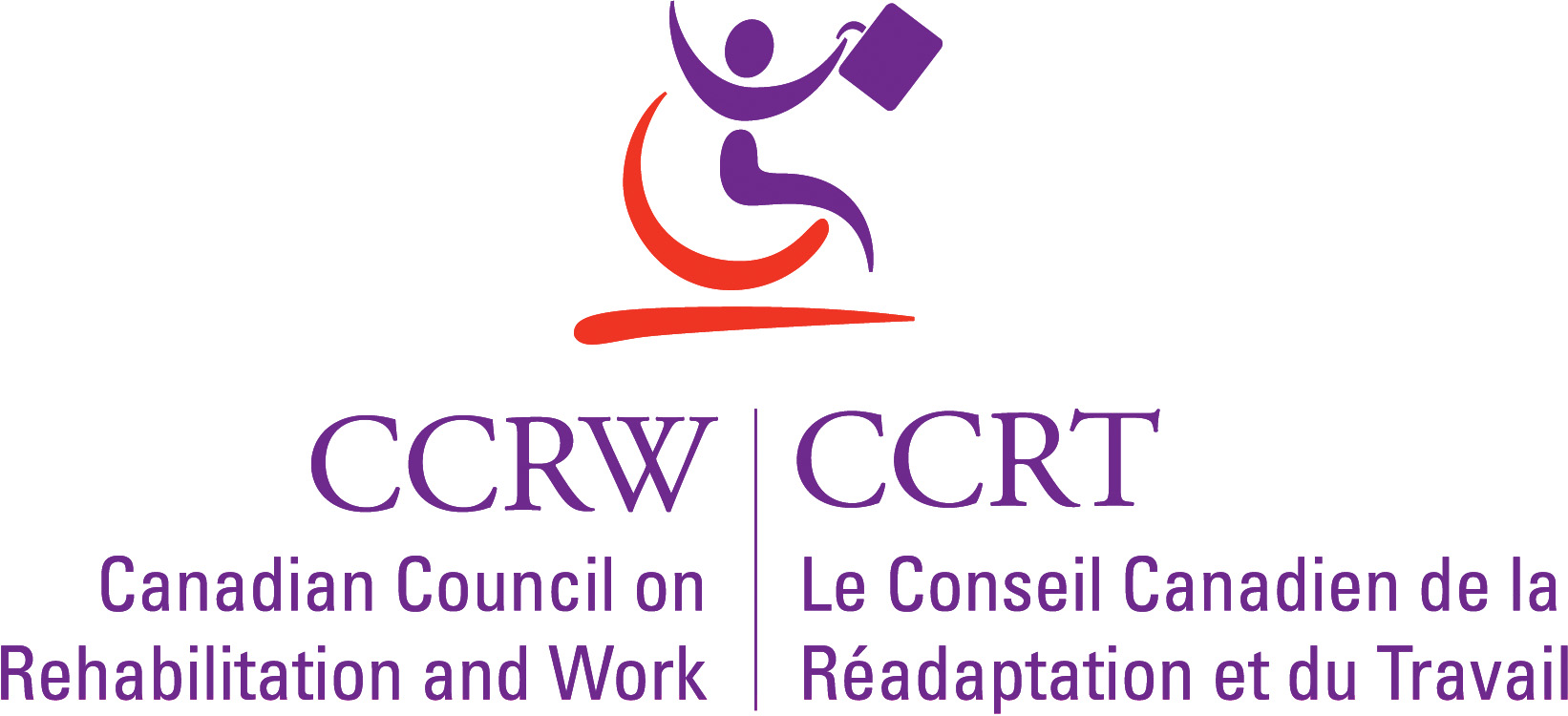 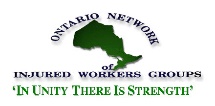 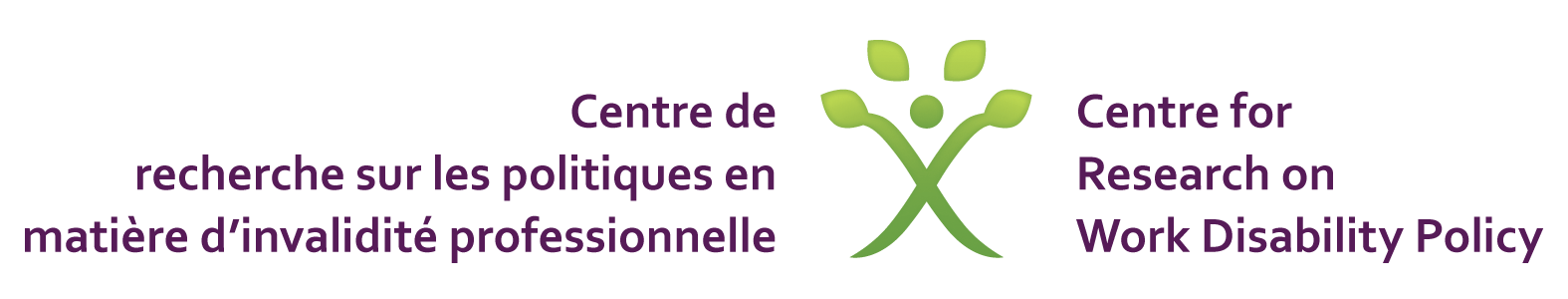 Guiding Principles
Operate in accordance with the UN Convention of the Rights of Persons with Disabilities.
Focus on advancing the collective interest of developing employment opportunities for persons with disabilities, with attention to gender and intersectionality issues.
Seek to address inequalities that already exist in society, while recognizing power and resource imbalance amongst different members, through activities spearheaded and supported by DWC (e.g., providing subsidies to support attendance at DWC events; ensuring persons needs are accommodated at DWC events; and above all, ensuring persons with disabilities are at the decision-making table).
5
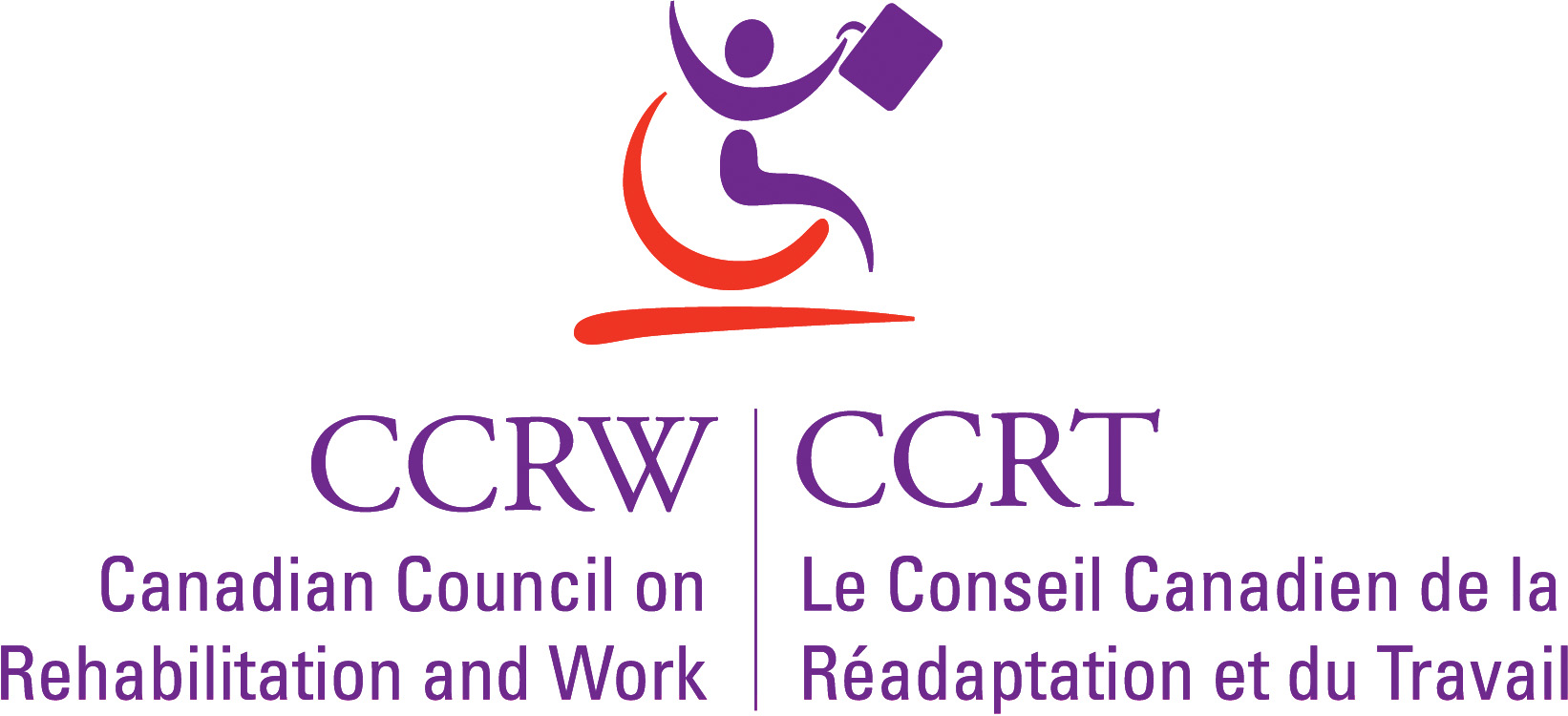 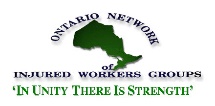 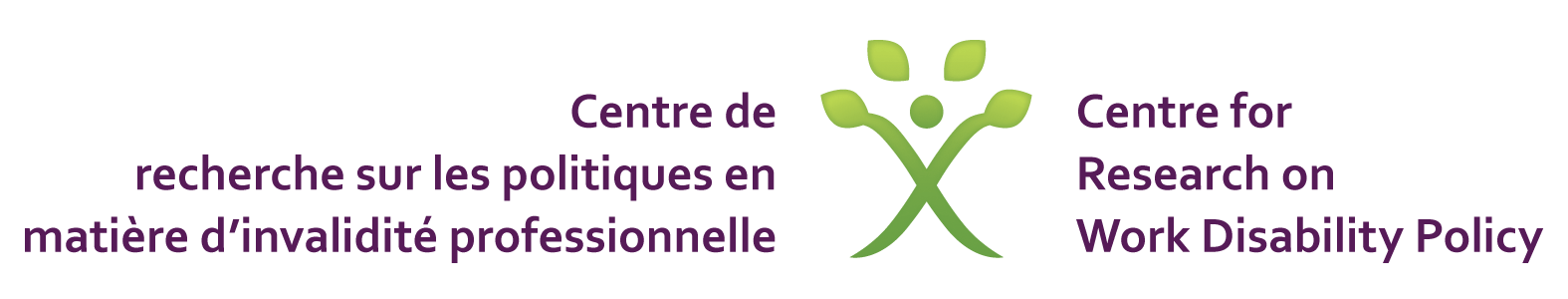 Core Values
Ensure openness towards opinions, reasoning, and expressions of others (members come from diverse backgrounds with different experiences).
Give fair opportunity to all members and participants to express their opinions on matters discussed at meetings and other gatherings.
Seek to achieve consensus on important matters without compromising the integrity of the work at hand (creating value for stakeholders).
Promote inclusiveness and equality in recognition of contributions, outputs and successes. 
Support opportunities for all members to develop expertise, contribute to areas of their interest and build relationships within and beyond DWC.
6
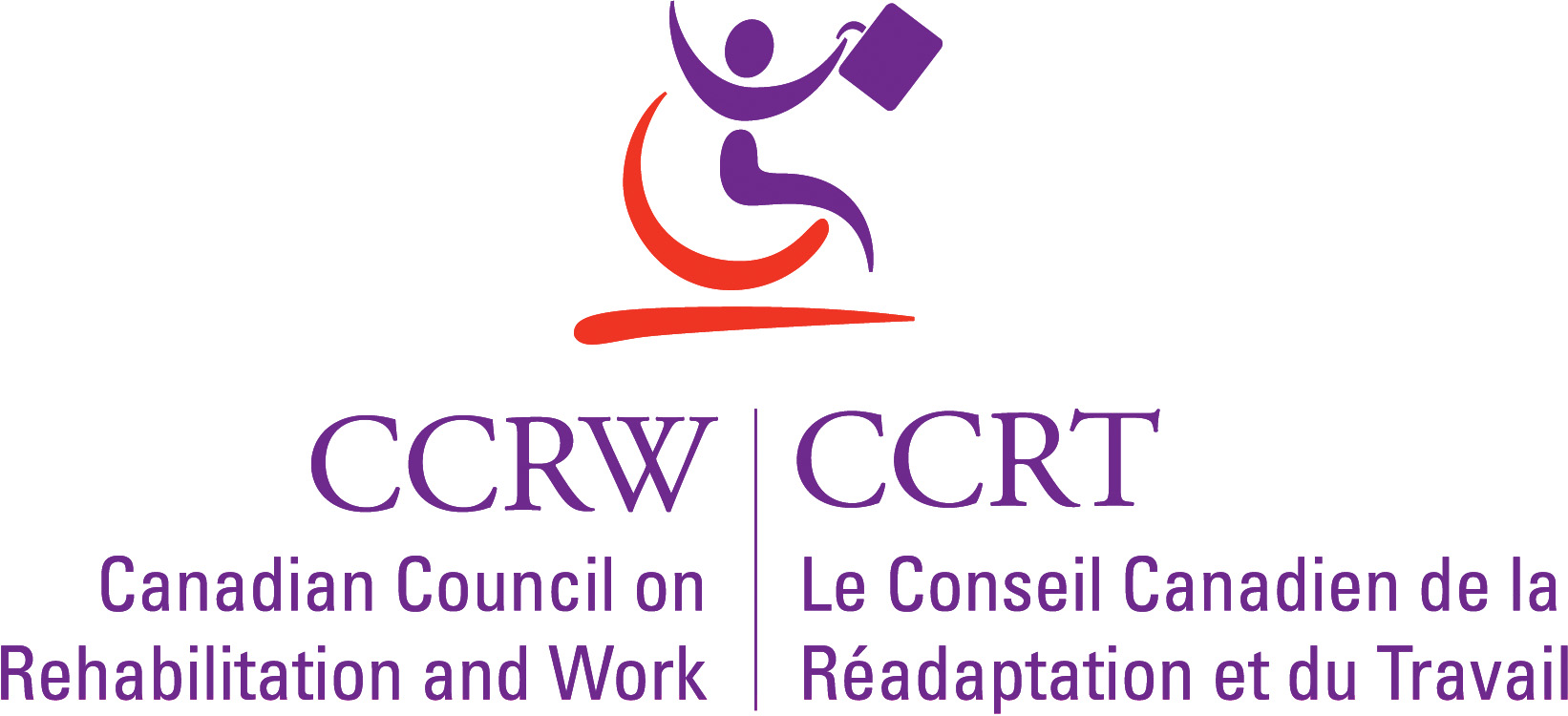 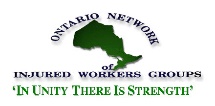 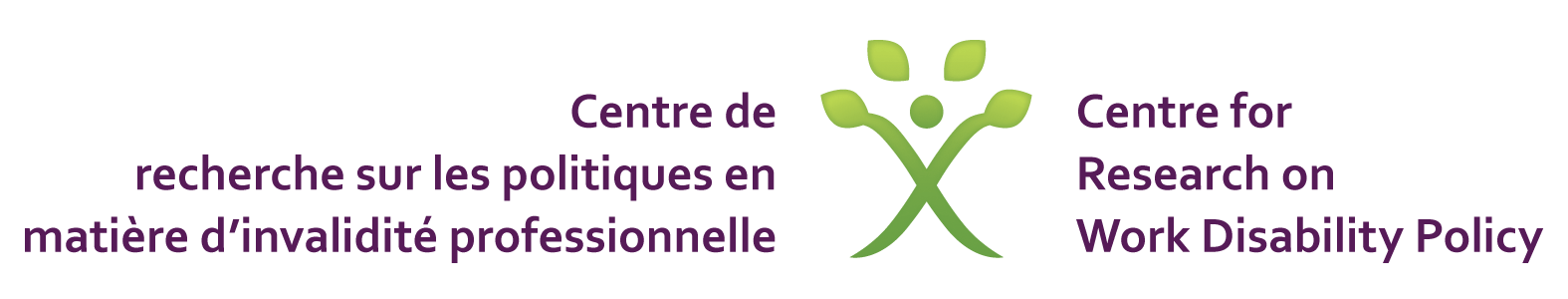 Governance Structure
Steering Committee
The Steering Committee is the core decision making body of DWC and receives advice and guidance from the Advisory Committee.
Comprised of balanced representation from disability organizations and community groups, service providers and research/academia with administrative support provided by standing members with three seats reserved for community groups.
Members should come from national organizations or important community groups and be important leaders amongst their constituency.
Intent is to ensure a strong voice and active engagement of representatives from key disability organizations and community groups, as well as ensure evidence and knowledge help inform the way forward for policy and practice.
7
Steering Committee Membership
Current Members
Alec Farquhar (CRWDP), Maureen Haan (CCRW), Steve Mantis (ONIWG), Ron Saunders (IWH), Emile Tompa (CRWDP) (listed alphabetically by last name)

Former Member
Kathy Hawkins (InclusionNL)

New Members (starting January 1, 2022)
Krista Carr (Inclusion Canada), Doramy Ehling (Rick Hanson Foundation), Mahadeo Sukhai (CNIB), Tammy Yates (Realize) (listed alphabetically by last name)
8
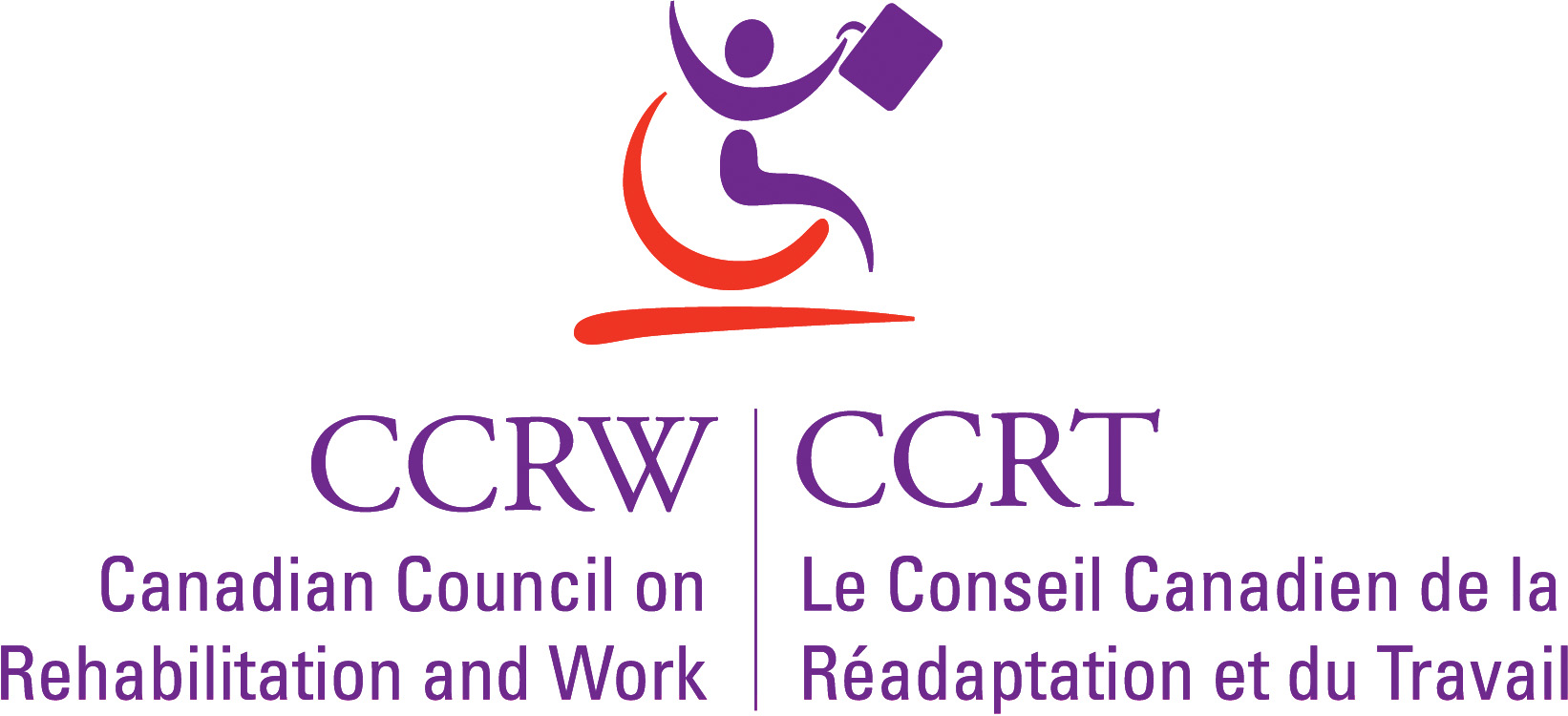 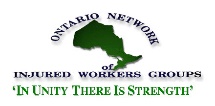 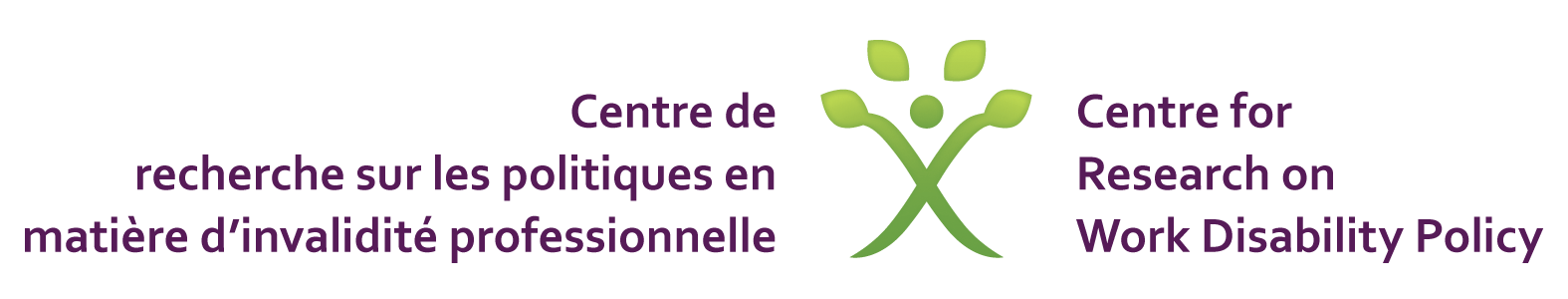 Governance Structure (cont’d)
Advisory Committee
Advisory Committee provides advice and guidance to the Steering Committee.
Comprised of balanced representation from key stakeholder groups—disability community organizations, labour, employer, medical clinical, service provider, policy, researchers—striving to have 50% or more made up of persons with disabilities.
Candidates should be national or regional stakeholders and represent a relevant stakeholder constituency.

Inaugural Chair: Michael Prince
Other Members: TBA
9
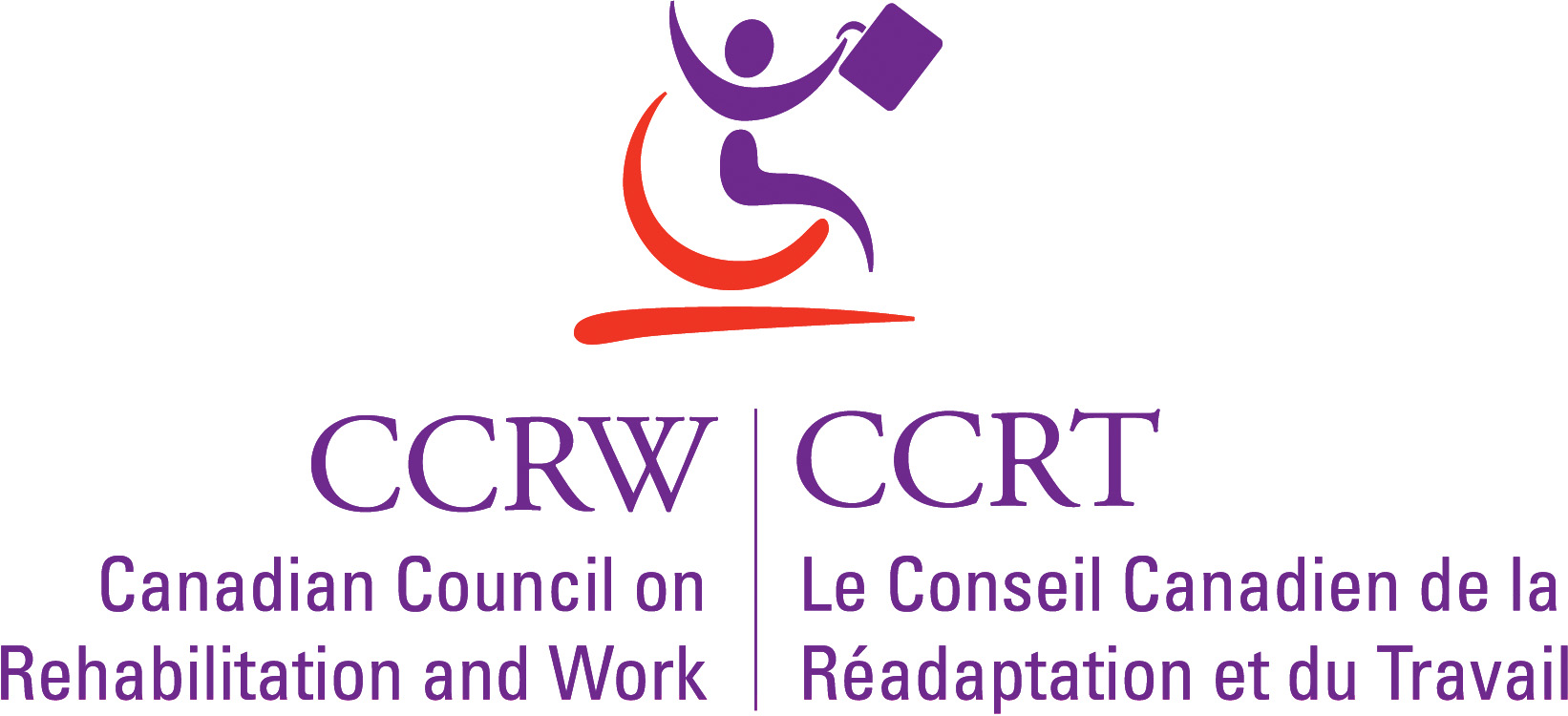 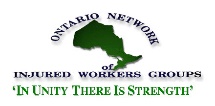 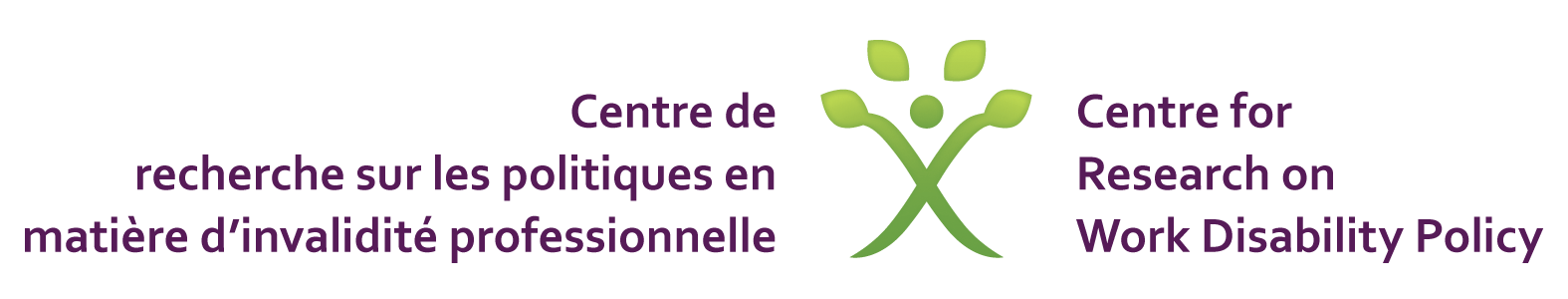 Plans for the way forward
Governance
Aim to add from smaller, advocacy-oriented organizations to the Steering Committee
Plans for expanding the Advisory Committee to include representation from disability community organizations, labour, employer, medical clinical, service provider, policy, researchers

Activities
DWC Annual Conference
DWC Annual Federal-Provincial/Territorial Roundtable
Strategy Renewal
Strategy Implementation Working Groups
Other engagement activities
10
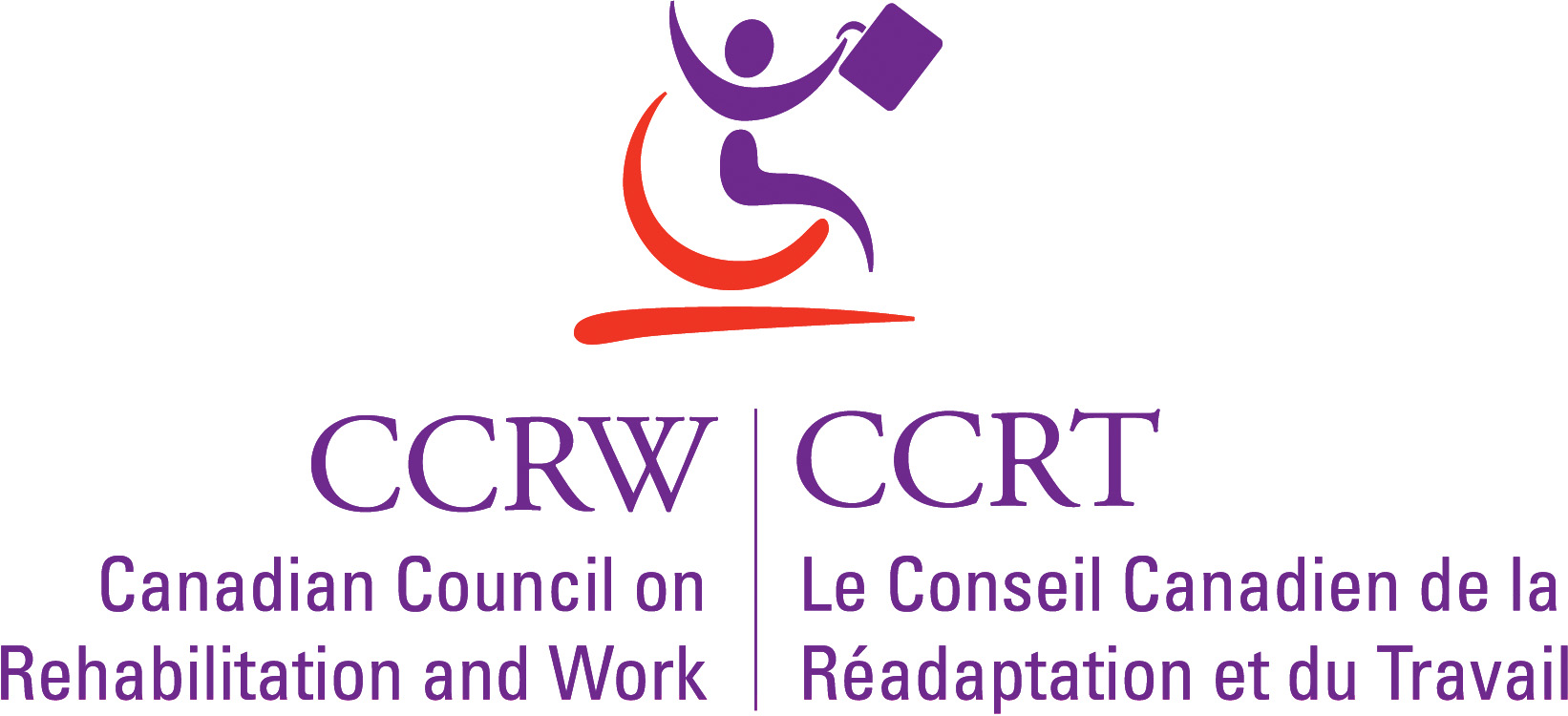 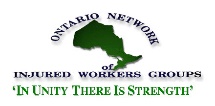 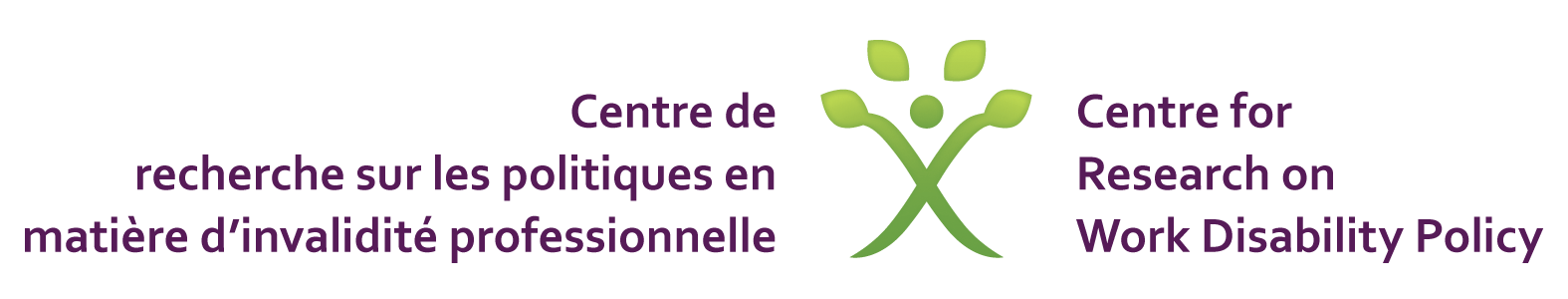 Discussion and Questions
Thoughts, ideas, or comments on the governance principles in this plan.
Thought on plans for Steering Committee and Advisory Committee.
Advice on future engagement efforts.
11